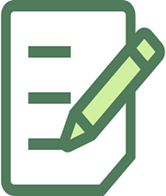 ONA TILI
8- sinf
MAVZU:TO‘LIQ VA TO‘LIQSIZ GAPLAR
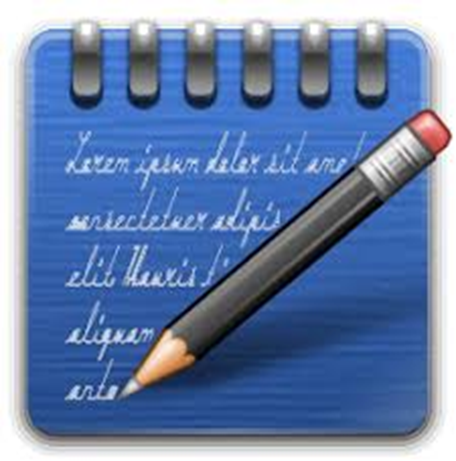 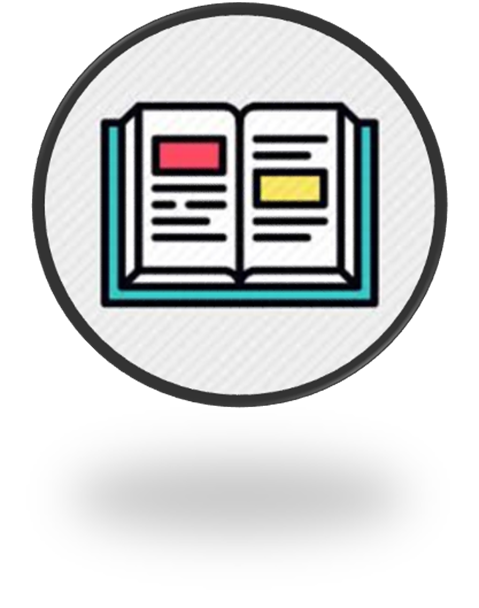 154-mashq
– Qaysi taom eng xushbo‘y va lazzatli? – deb so‘rabdilar.
–Eng xushbo‘y va lazzatli taom qorin och paytda yeyilgan taom, – debdi hakim.
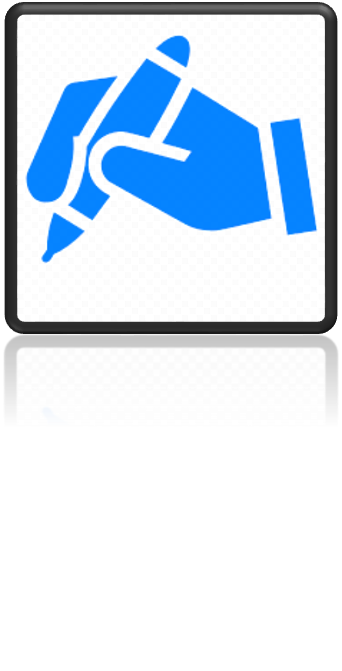 154-mashq
–Bugun nima yeganding? – deb so‘radi.
–Bugun uch botmon yarmi kuyuk go‘ja yegandim, – debdi bemor.
TO‘LIQ GAP
Barcha zarur bo‘laklari mavjud gap to‘liq gap deyiladi.
Sen qaysi  taomni yaxshi ko‘rasan?
TO‘LIQ GAP
Men Oynisa opaning yuziga qaray olmasdim.
To‘ldiruvchi
Ega
Aniqlovchi
Kesim
TO‘LIQSIZ GAP
Tushirilgan bo‘laklari oldingi gaplardan 
anglashilib turadigan gap to‘liqsiz gapdir.
(Sen)  Qaysi  taomni yaxshi ko‘rasan?

 - Oshni.
ESDA SAQLANG!
Nafisa bu gapni eshitib juda xursand 
bo‘lgandir?


- Ha, xursand.
To‘liq gap
To‘liqsiz gap
TAHLIL
Bugungi bayram kechasi yaxshi 
o‘tdimi?


- Ha, yaxshi o‘tdi.
To‘liq gap
To‘liqsiz gap
TAHLIL
Tursunboy urushdan qochgani 
haqidagi xabar rost ekanmi?


- Rost ekan.
To‘liq gap
To‘liqsiz gap
143-topshiriq
– Ukangni ko‘proq yaxshi ko‘rasanmi, 
do‘stingnimi?  (ko‘proq (hol) yaxshi ko‘rasanmi (kesim)?)
Tushirilgan gap bo‘laklari
143-topshiriq
– Ukamni (ko‘proq (hol) yaxshi ko‘raman (kesim).
Tushirilgan gap bo‘laklari
155-mashq
Behuda urinsang, poyoni bo‘lmas, 
O‘ylanib qilsang, ziyoni.
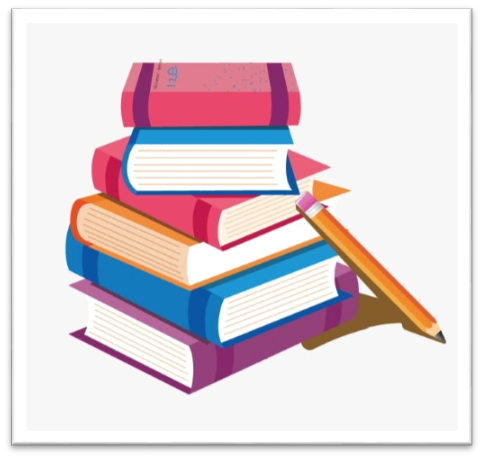 Kesim
155-mashq
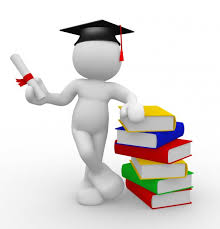 Tuya mingan uzoqni ko‘zlar, 
Eshak mingan yaqinni.
Kesim
155-mashq
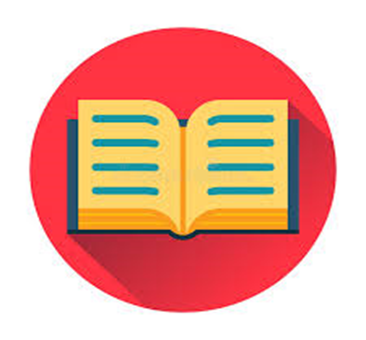 Qizni beshikka sol, 
Sepini sandiqqa.
Kesim
155-mashq
Har ishning chamasi bor, 
Har daryoning kemasi.
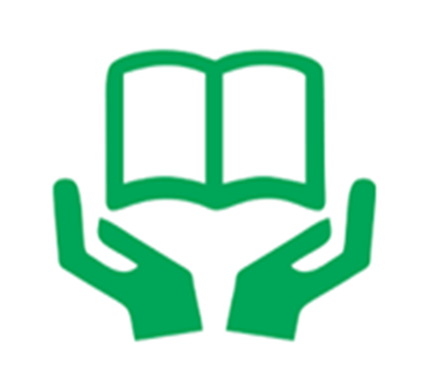 Kesim
MUSTAQIL BAJARISH UCHUN TOPSHIRIQ:
157-mashq. Matnga muvofiq bo‘lgan fikrlarni toping.
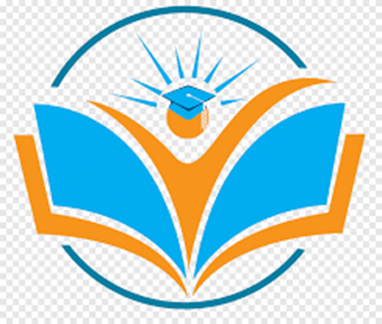